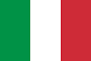 ITALY
By  William Whelan
ITALY Facts
Population:	Around 60 million

Borders: 		France, Switzerland, Austria

Currency:		Euro

Language:		Italian

Best known for:	Art, architecture, fashion, food
Map of Italy
The map of Italy looks like one of my football boots!!
Famous Italian Landmarks
Colosseum
Famous arena in Rome where gladiators fought
Trevi Fountain
Famous 18th century fountain in Rome
Leaning Tower of Pisa
The tower I think is falling over!
Famous Italian Food
PIZZA
As you can see from the Margherita pizza it has the same colours as the flag of Italy!
Lasagne
Lasagne is an Italian dish made up  of layers of flat pasta with meat and tomato sauce inside, delicious!
Gelato
Italians love Gelato because it is low in fat compared to normal ice-cream that we eat so you can eat as much as you want -)
Bread
There are hundreds of different types of bread in Italy. Focaccia and Ciabatta are type of Italian bread.